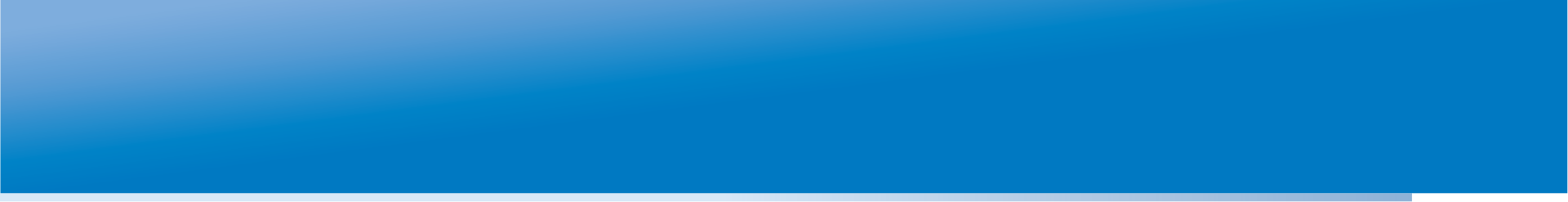 Семинар
«Актуальные вопросы развития региональной системы оценки качества образования»
5-6 декабря 2013 года, г. Казань
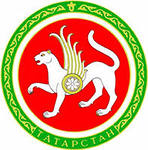 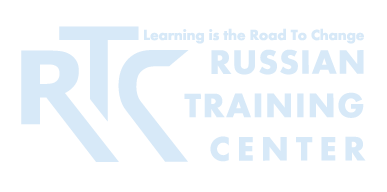 Мониторинги учебных достижений
В.А. Болотов
Научный руководитель РТЦ ИУО РАО, академик РАО, д.п.н.

И.А. Вальдман
зав. лабораторией мониторинга в образовании ИУО РАО,
директор Российского Тренингового центра ИУО РАО, к.п.н.
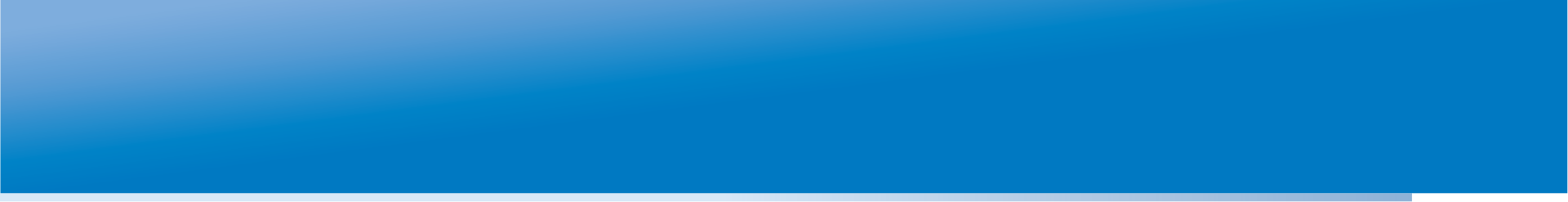 Определение. Мониторинг учебных достижений
Мониторинг учебных достижений школьников – это стандартизированная процедура оценки результатов обучения, которая проводится на регулярной основе и имеет своей целью предоставление актуальной для управленцев и педагогов информации относительно уровня знаний и навыков различных групп учащихся, тенденций их изменений и факторов, оказывающих влияние на результаты обучения.

©Российский тренинговый центр ИУО РАО
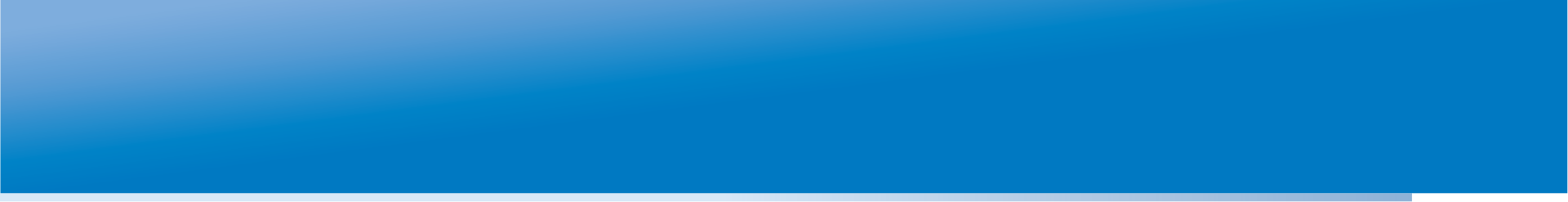 Виды мониторингов учебных достижений
Международные
PISA, TIMSS, PIRLS, ICILS …
Межстрановые
PASEC (франкоговорящая Африка), SACMEQ (англоговорящая Африка), LLECE (страны Южной Америки)
Национальные
NAEP (США), SIMCE (Чили), NAPLAN (Австралия), НООДУ (Кыргызстан)…
Региональные
Оценка на уровне штатов в США и Канаде
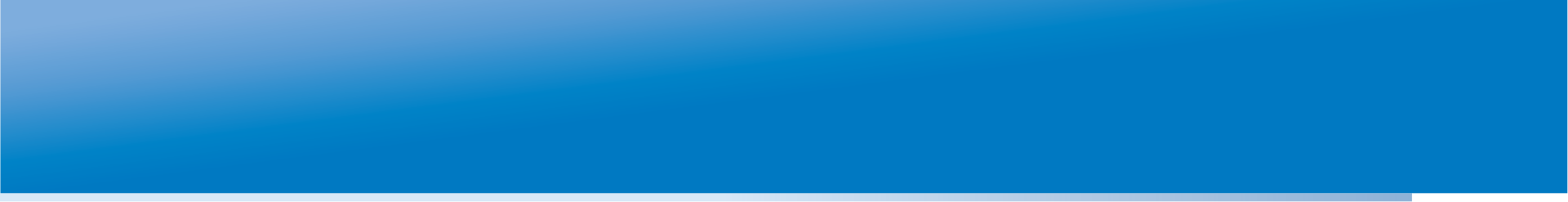 Цель проведения мониторинга
Цель: Выяснить, насколько эффективно работает система образования.
Иначе говоря, мониторинг должен помочь определить, обеспечивает ли система образования положительную динамику результатов обучения школьников.
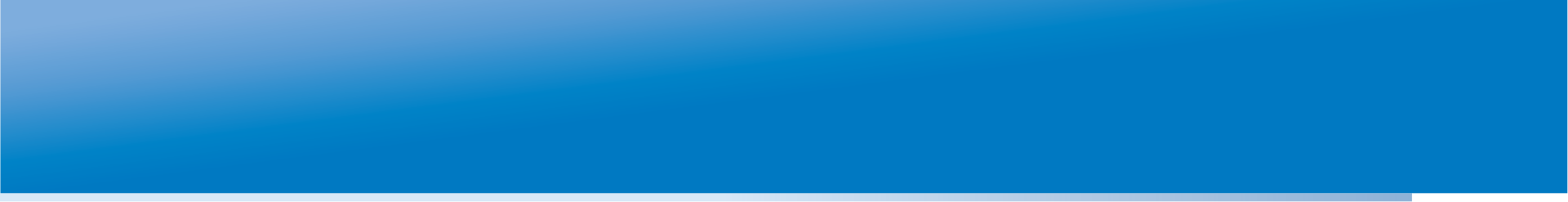 Ключевые вопросы
Насколько эффективно учащиеся овладевают знаниями и навыками в системе образования?

Какие достижения демонстрируют представители различных групп учащихся?

Какие факторы оказывают влияние на результаты обучения?

Меняются ли результаты со временем?
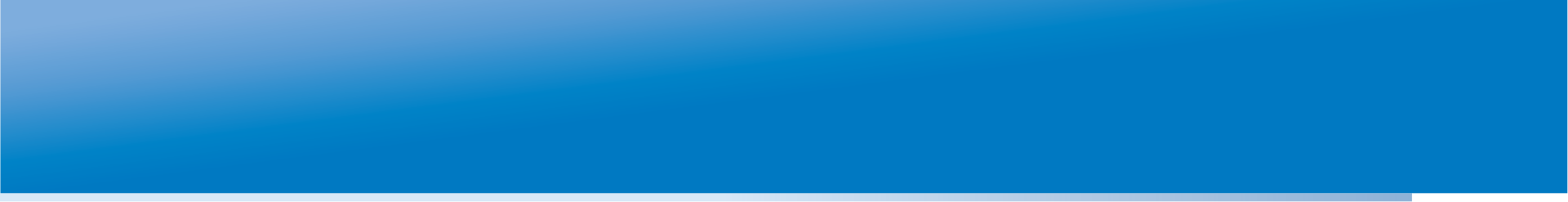 Характеристика.
Главная задача - получение данных, позволяющих судить о том, в какой мере достигаются цели, предусмотренные государственным стандартом или учебным планом.

Как правило, результаты представляются в обобщённом виде, по группам учащихся.
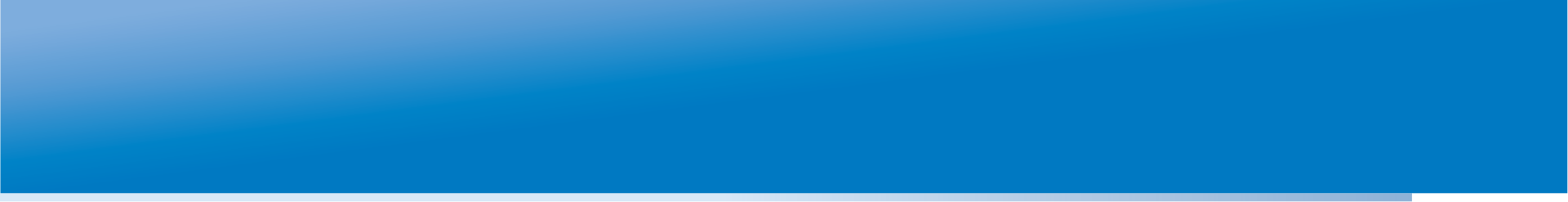 Характеристика.
В рамках Н/РМ изучаются факторы, негативно или позитивно влияющие на учебные достижения. Такая информация необходима для разработки политики на различных уровнях образования.

Проводится: 1 раз в 2-5 лет, по нескольким предметам, на основе выборки или ген. совокупности учащихся определённого возраста, используются тесты и вопросники.
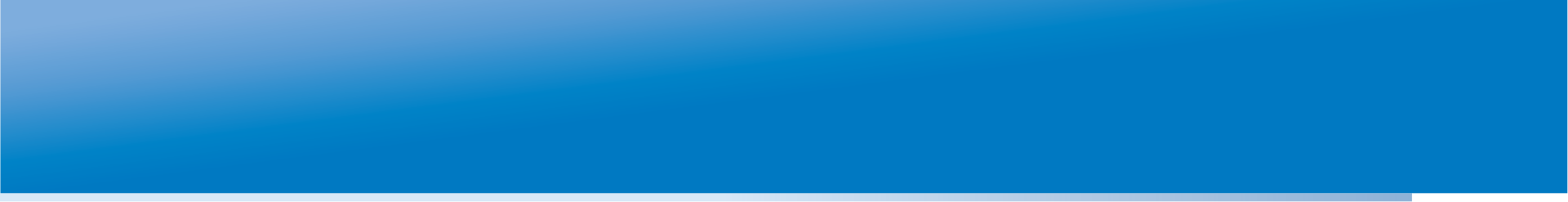 Для чего проводится?
Используется как источник информации для принятия решений о выделении ресурсов:
- в целом для системы образования (например, на реформирование учебных планов, подготовку и повышение квалификации педагогических кадров);
- некоторым категориям школ в целях ликвидации неравенства (школы в сельской местности, школы в регионах с неблагоприятными социально-экономическими условиями);
- отдельно взятым школам (например, в качестве поощрения за высокие результаты, показанные учащимися в ходе тестирования: для проектирования шага развития отстающим школам).
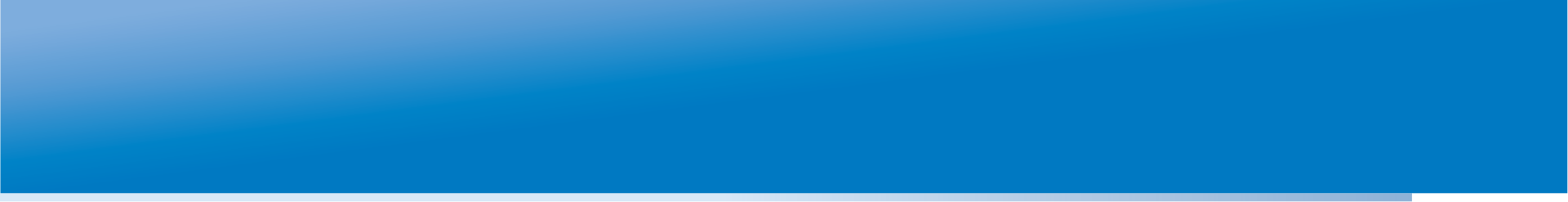 Пользователи результатов
Политики и общественные деятели
Управленцы системы образования
Разработчики стандартов
Авторы учебников
Представители системы повышения квалификации
Методические службы
Специалисты по педагогическим измерениям
Исследователи
Родители
СМИ
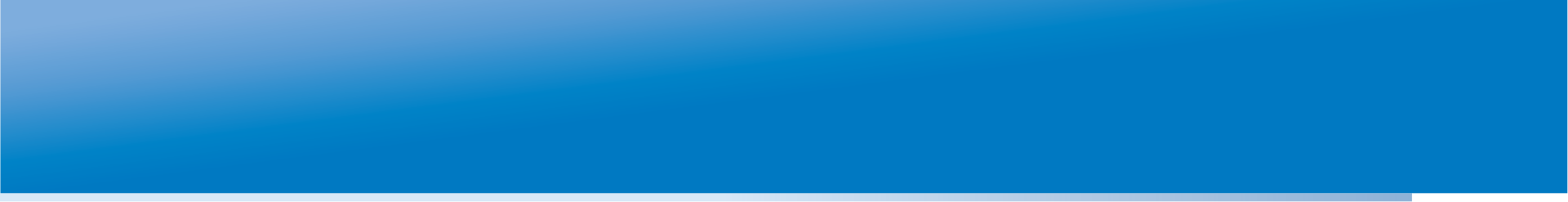 Международные сравнительные исследования качества образования
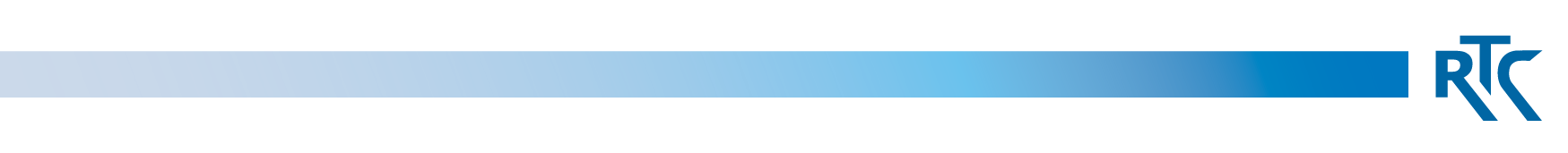 rtc.imerae@gmail.com
WWW.RTC-EDU.RU
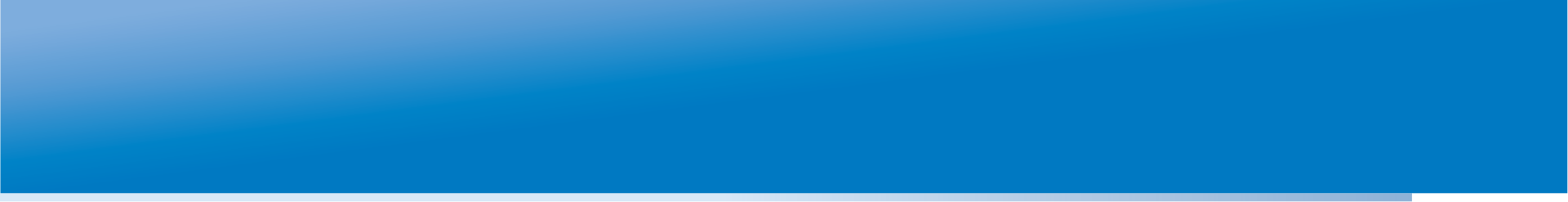 ЗАЧЕМ УЧАСТВОВАТЬ В МСИ?
Высокое научное и техническое качество проводимых исследований и вследствие этого высокое доверие к их результатам. Страны используют результаты международных исследований для реформирования системы образования.
2. Результаты исследований помогают понять систему образования в стране в сравнении с другими странами.
3.	Международные исследования способствуют обеспечению качества проведения национальных исследований в области образования
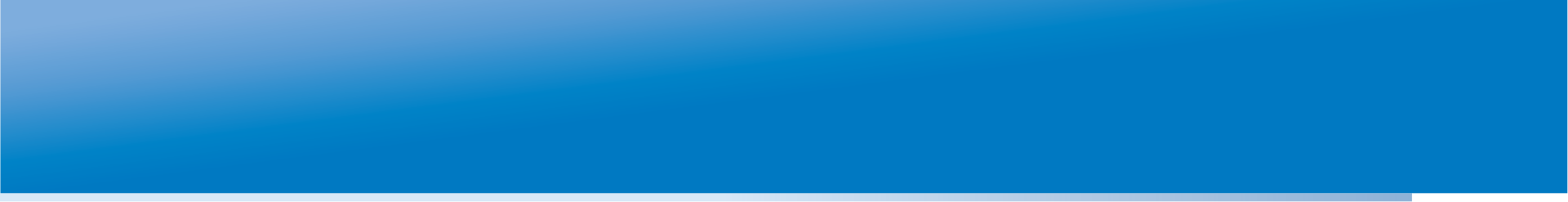 ЧТО ДАЁТ РОССИИ УЧАСТИЕ В МСИ?
Полученная в результате данных исследований информация позволяет судить о качестве образования в стране и ее относительном положении в мировой системе образования с учетом международных представлений о качестве образования.

Аналитический материал о требованиях к учебным достижениям школьников в странах мира  дает возможность специалистам страны принимать обоснованные решения о реформировании содержания образования и создании российских образовательных стандартов, создавать новые учебники, а также обновлять программы повышения квалификации учителей.
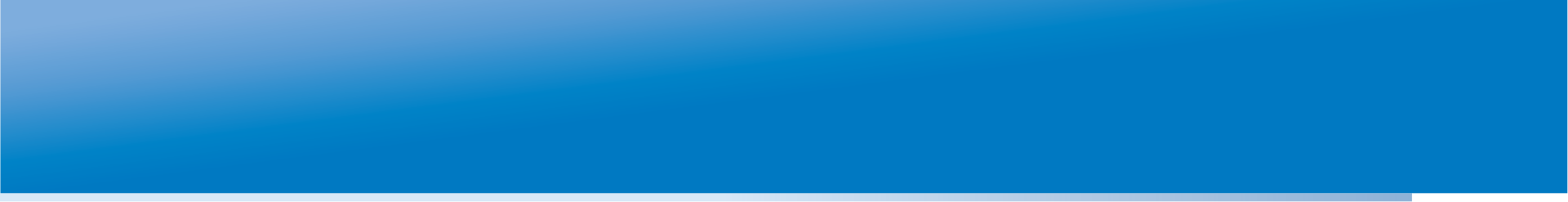 ЧТО ДАЁТ РОССИИ УЧАСТИЕ В МСИ?
Использование технологий педагогических измерений, разработанных ведущими специалистами мира, позволяет с наибольшим экономическим эффектом создать в России систему оценки качества образования на уровне мировых стандартов. 
Активное участие России в международных исследованиях и привлечение специалистов из разных организаций и практически всех субъектов РФ способствовало распространению международных стандартов качества педагогических измерений, формированию культуры проведения мониторинговых исследований.
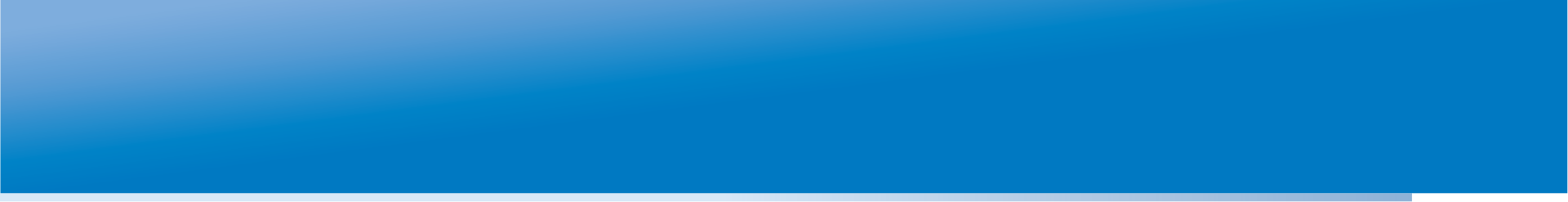 ПОВЫШЕНИЕ ЭФФЕКТИВНОСТИ ИСПОЛЬЗОВАНИЯ РЕЗУЛЬТАТОВ В МСИ В РОССИИ
Комплексное использование результатов проводимых международных исследований для принятия управленческих решений.

Проведение параллельно с международными исследованиями общероссийских мониторинговых исследований на тех же выборках учащихся.

Проведение дополнительных углублённых исследований.
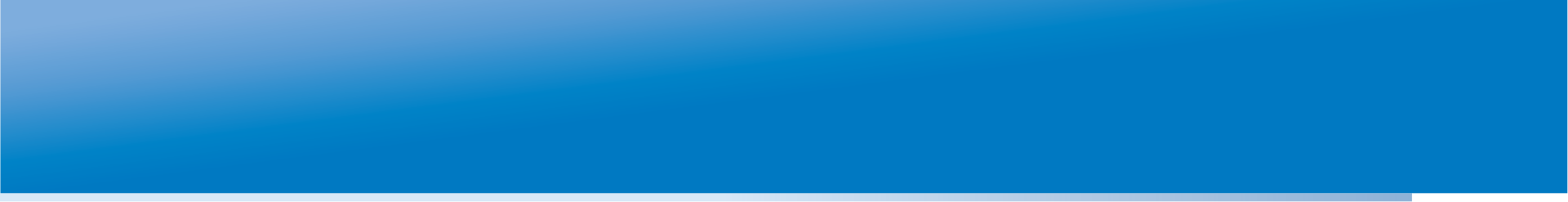 Что может дать нашим странам и регионам участие в  совместном исследовании качества образования?
Давайте обсудим вместе
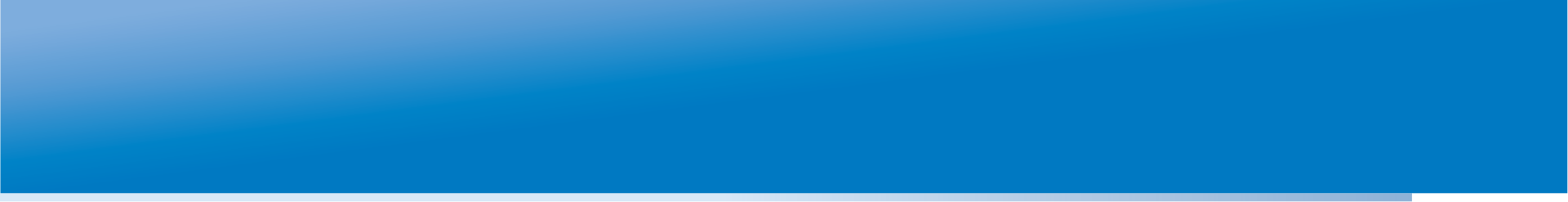 Опыт Белоруссии, Казахстана, Кыргызстана, России, Таджикистана
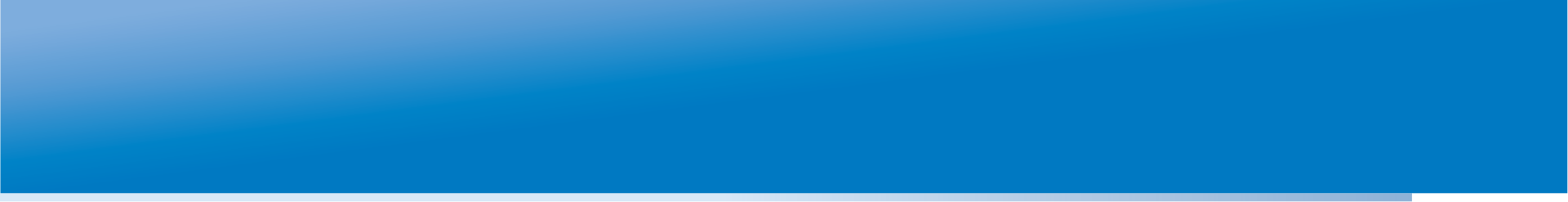 Основные отличия экзаменов и мониторингов
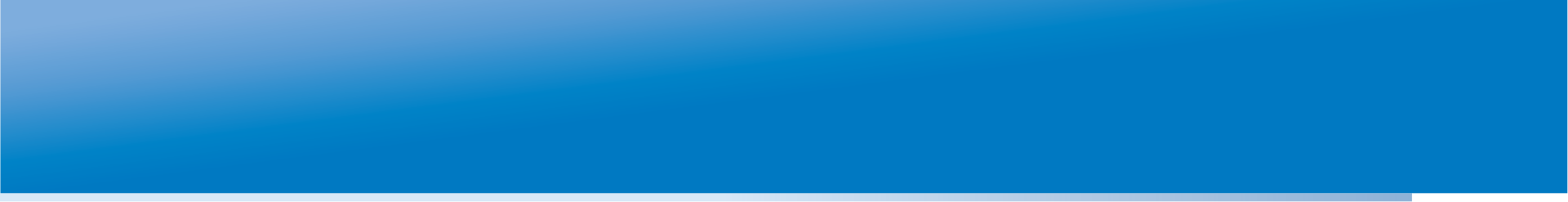 Основные отличия экзаменов и мониторингов
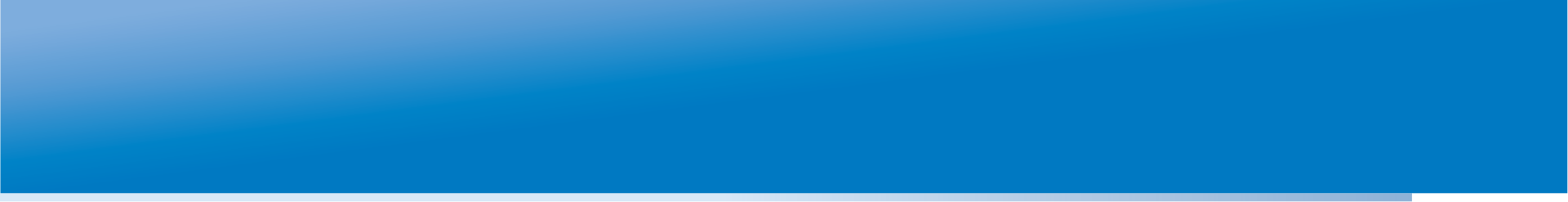 Другие виды мониторингов
Мониторинги социализации
Мониторинги здоровья
Мониторинг информационной открытости ОУ
Ведомственные - для оценки хода реализации национальных приоритетов (например, КПМО) 
Мониторинг уровня воспитанности 
Мониторинг горячего питания
Мониторинг по заработной плате учителя и средней в регионе
…
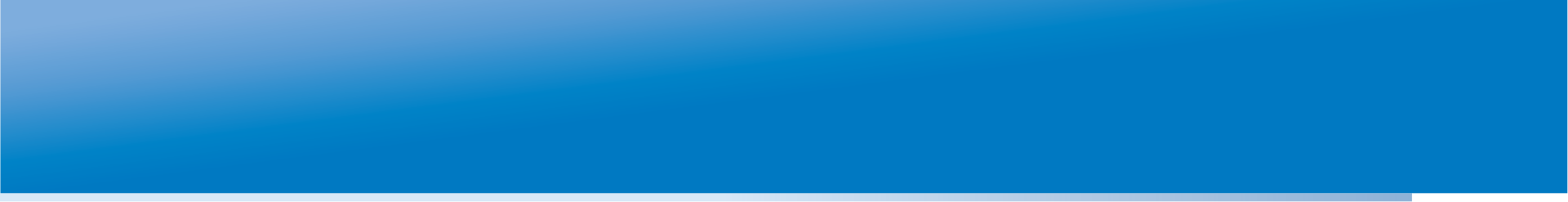 NAPLAN (Австралия) – национальная программа оценки
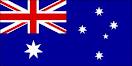 NAPLAN – это измерение, посредством которого правительства, органы управления образованием и школы могут определить, достигают ли юные австралийцы наиболее важных образовательных результатов.
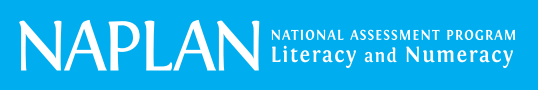 www.nap.edu.au
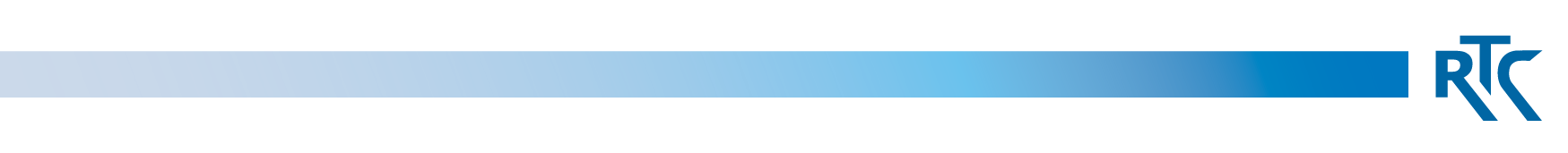 rtc.imerae@gmail.com
WWW.RTC-EDU.RU
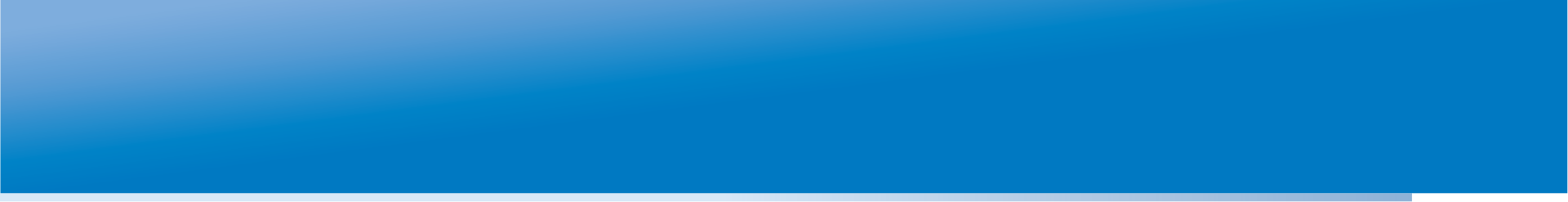 NAPLAN – краткая характеристика
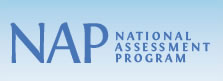 National Assessment Program – Literacy and Numeracy (NAPLAN) – национальная программа оценки учебных достижений для учащихся 3, 5, 7 и 9 классов.

Проводится ежегодно и отслеживает прогресс каждого учащегося.

Проводит NAPLAN Национальное независимое государственное Управление по учебному плану, оценке и информированию - Australian Curriculum, Assessment and Reporting Authority (ACARA).
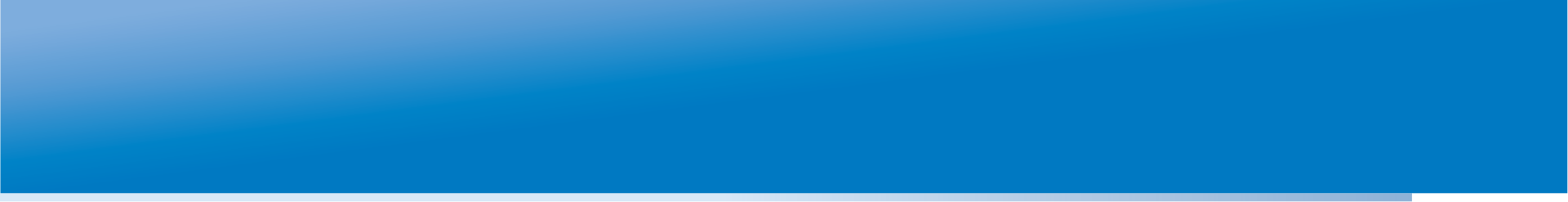 NAPLAN – краткая характеристика
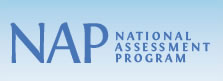 NAPLAN проверяет знание и навыки по 4 областям – чтение, письмо, правила языка (грамматика, пунктуация, орфография) и математические навыки в соответствии с национальным учебным планом.
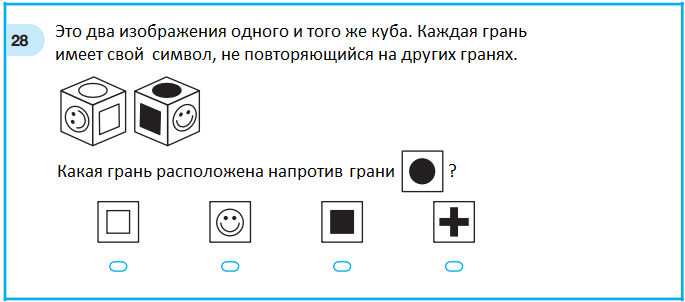 Пример задания теста по математике для 5 класса
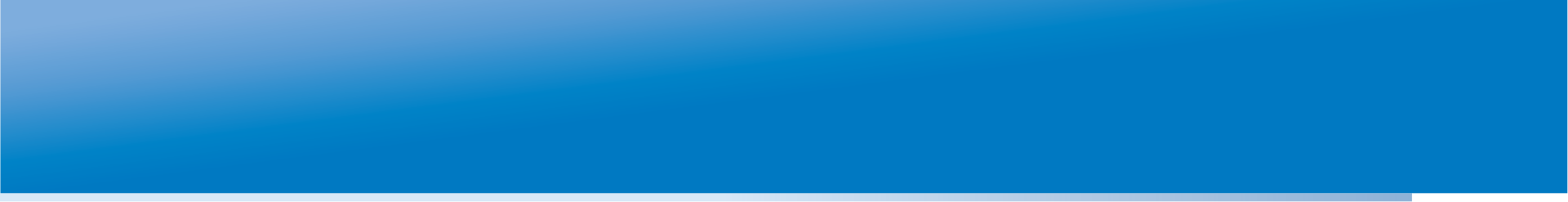 NAPLAN. Уровни достижений.
Как интерпретировать результаты
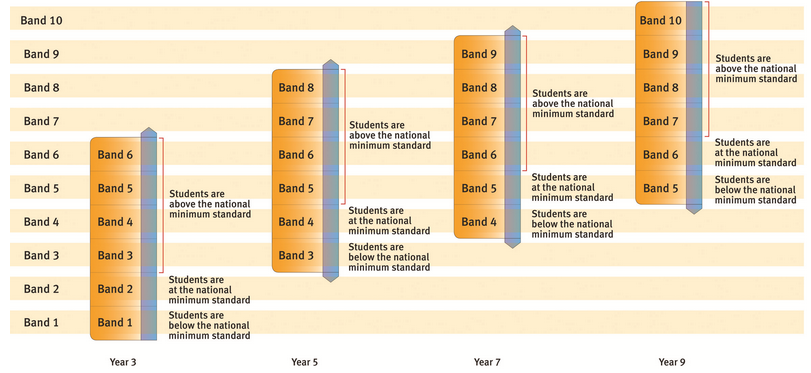 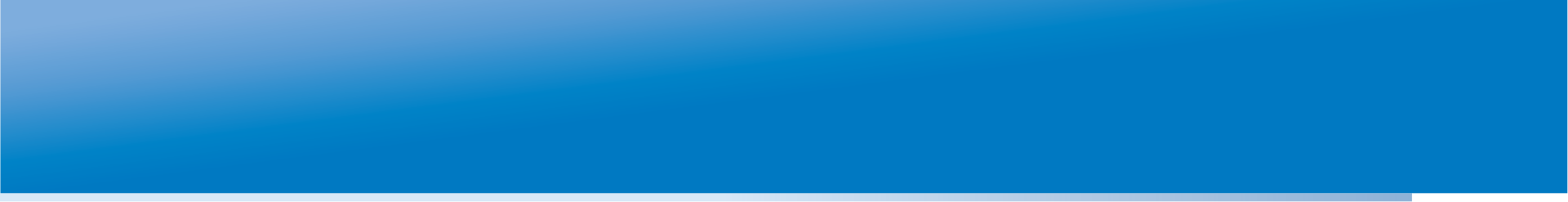 NAPLAN. Индивидуальный отчёт.
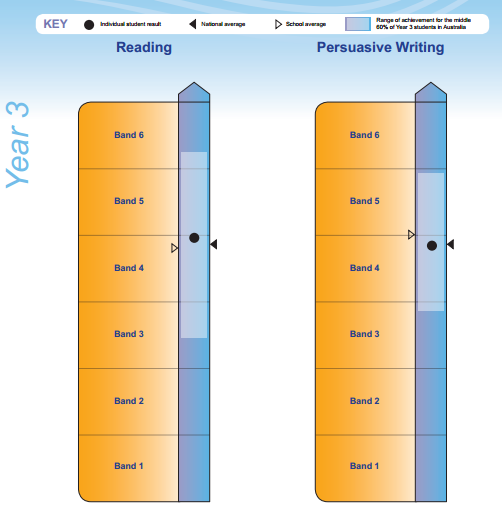 Диапазон средних результатов 60% учащихся 3 класса Австралии
Результат ученика
Видео – представление результатов
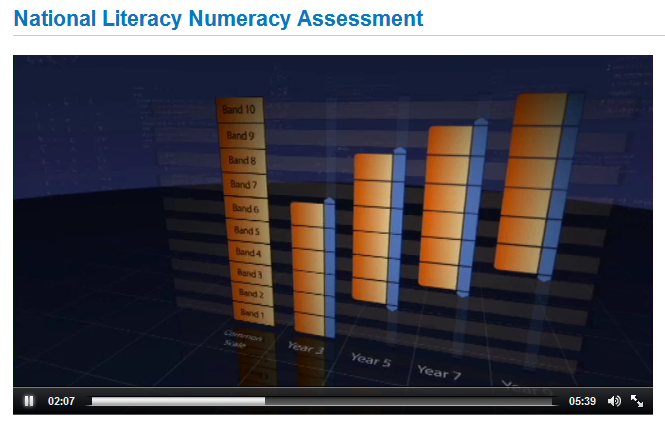 Средний результат по школе
Средний результат по стране
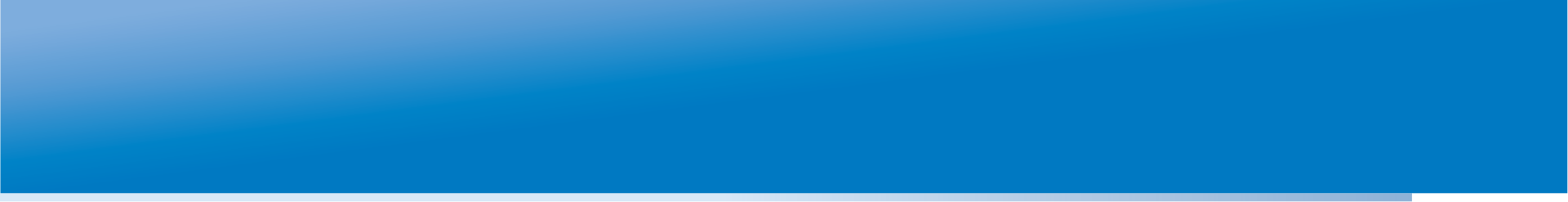 Сайт “Моя Школа” (My School)
www.myschool.edu.au
На веб-сайте «Моя школа» (My School) собраны информационные профили примерно 10 000 австралийских школ и реализована возможность осуществления поиска школы по местоположению, типу или названию.

На сайте представлены  статистические и контекстные данные по каждой школе, а также результаты тестирования,  проводимого в рамках NAPLAN, которые можно сопоставлять с результатами,  полученными в школах со статистически сходным контингентом учащихся по всей Австралии.
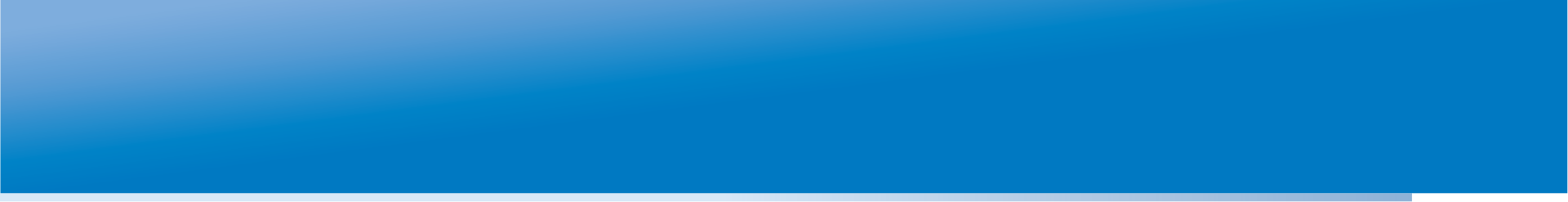 Сайт “Моя Школа”
Представление результатов NAPLAN в числовом выражении
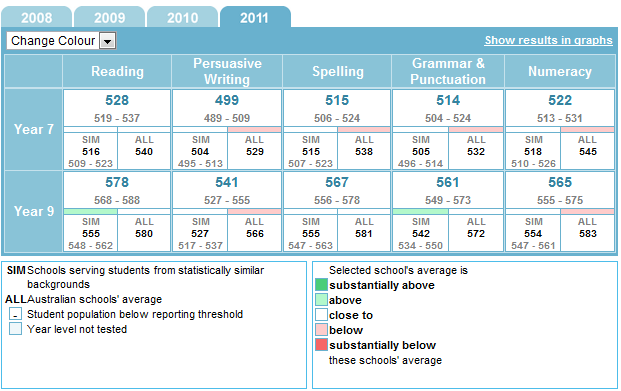 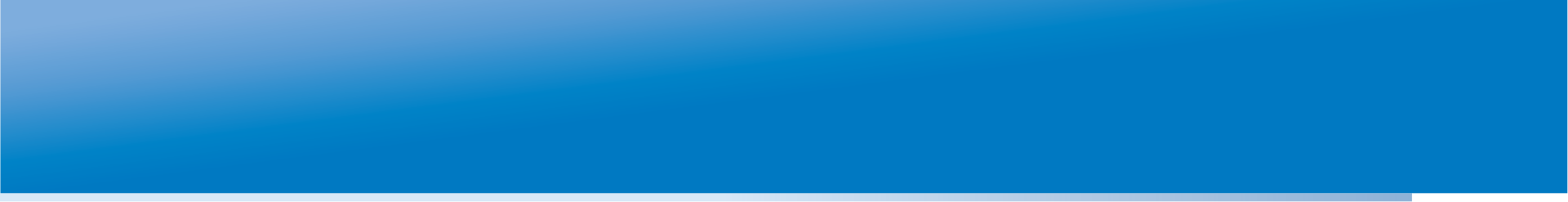 Сайт “Моя Школа”
Сравнение результатов NAPLAN по школе с «подобными» школами
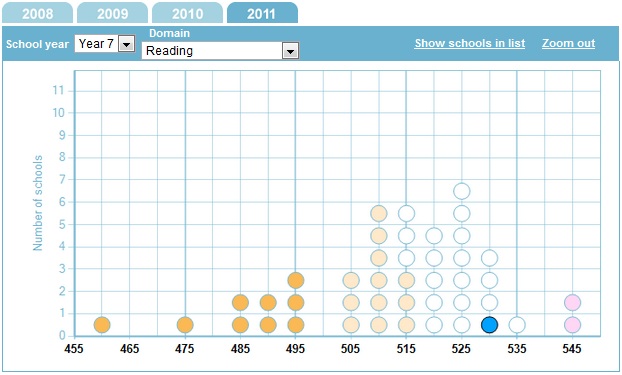 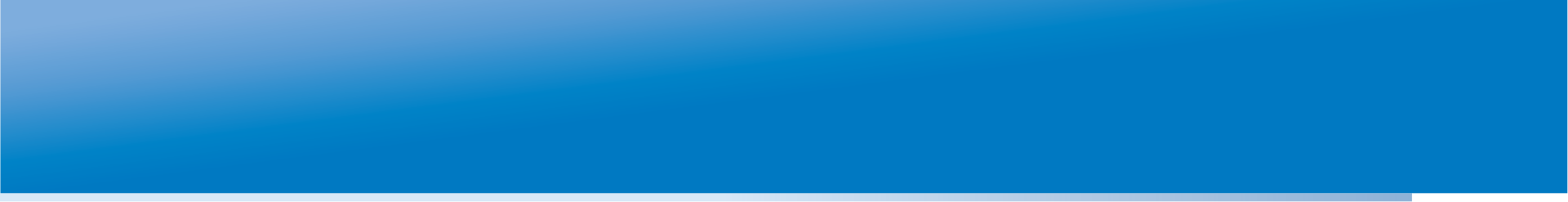 СТАТИСТИЧЕСКИ «ПОДОБНЫЕ» ШКОЛЫ.
В целях представления результатов национального мониторинга по группам школ со статистически сходным контингентом учащихся специально разработан Индекс местных социально-образовательных условий (Index of Community Socio-Educational Advantage) – ICSEA.

ICSEA учитывает следующие параметры:
количество учащихся в школе;
данные по занятости и образованию родителей учеников;
социо-экономические характеристики места проживания ученика;
местонахождение школы (столица, регион либо удаленная территория);
доля учеников из семей, где английский язык не является родным;
доля учеников из коренного населения страны.
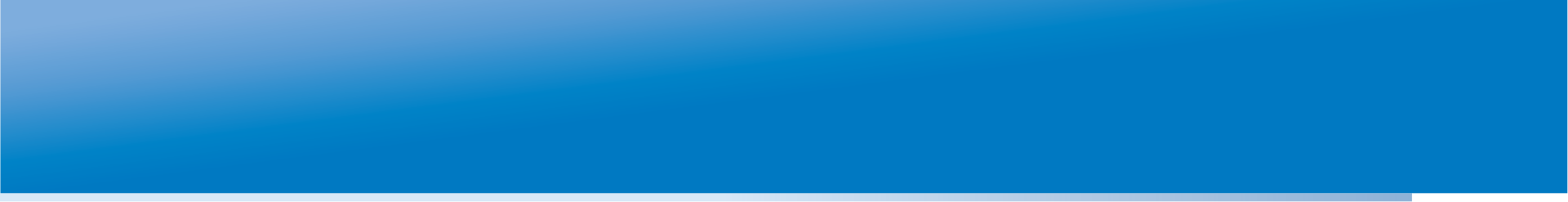 SIMCE (Чили)- национальная программа оценки качества образования
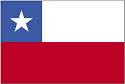 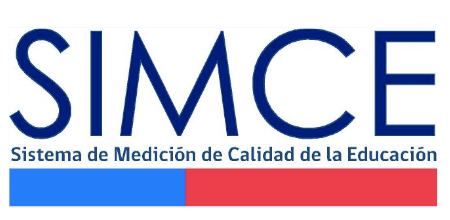 www.simce.cl
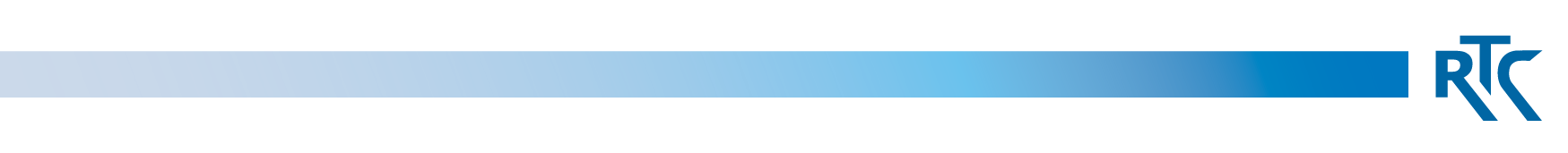 rtc.imerae@gmail.com
WWW.RTC-EDU.RU
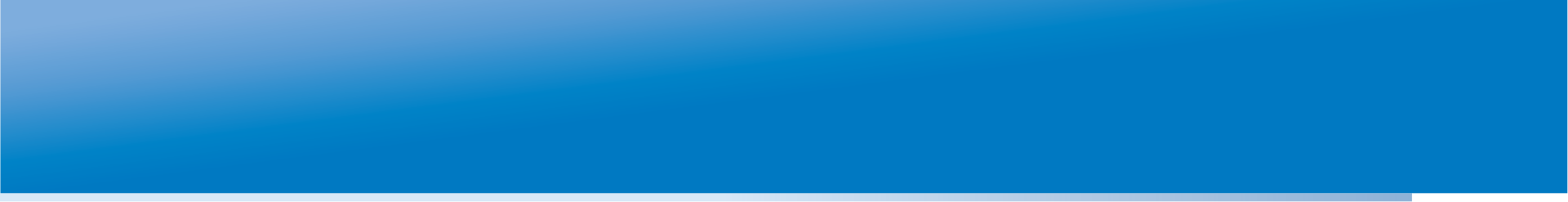 SIMCE – краткая характеристика
Программа действует с 1988 года
Используются стандартизированные тесты по математике, испанскому языку и естественным наукам.
Базируется на национальном учебном плане.
Целевые группы: учащиеся 4, 8 и 10 классов.
Участвуют все учащиеся и школы.
Закреплена в законе об образовании.
Управляется Министерством образования.
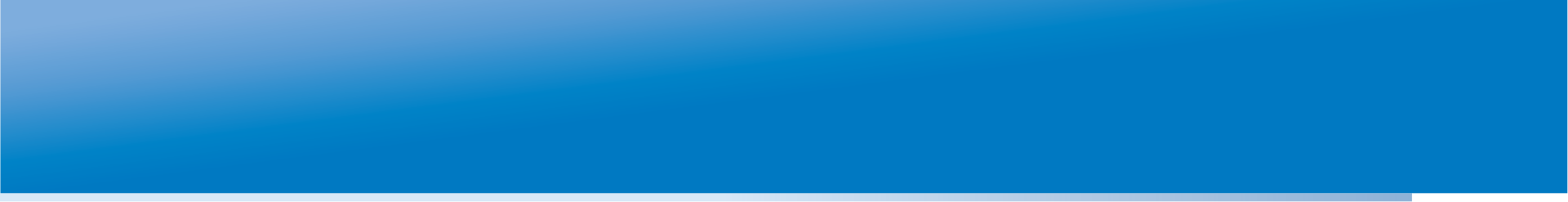 SIMCE. Цели и варианты использования
ЦЕЛИ
ИСПОЛЬЗОВАНИЕ
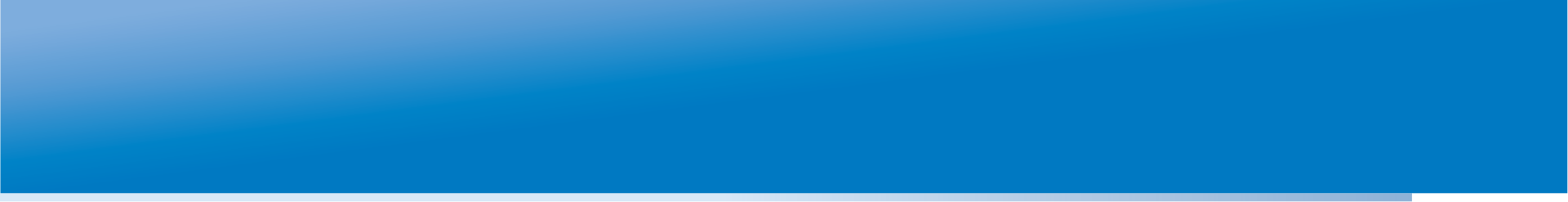 ПОДДЕРЖКА ОБУЧЕНИЯ
До проведения оценки
Руководства по проведению оценки для специалистов системы образования:
 Спецификация теста
 Примеры вопросов и заданий
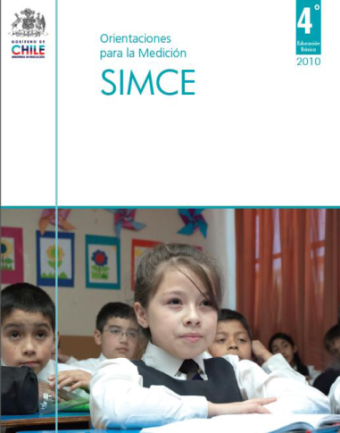 После проведения оценки
Отчёт по школам для специалистов системы образования:
 Результаты школ
 Примеры вопросов
 Примеры ответов
Руководства для школьных семинаров
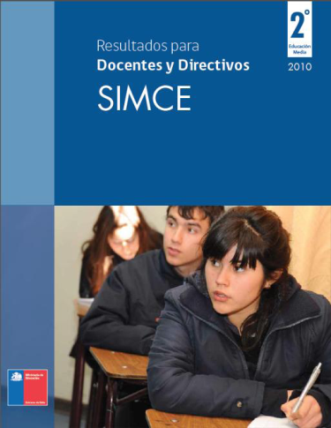 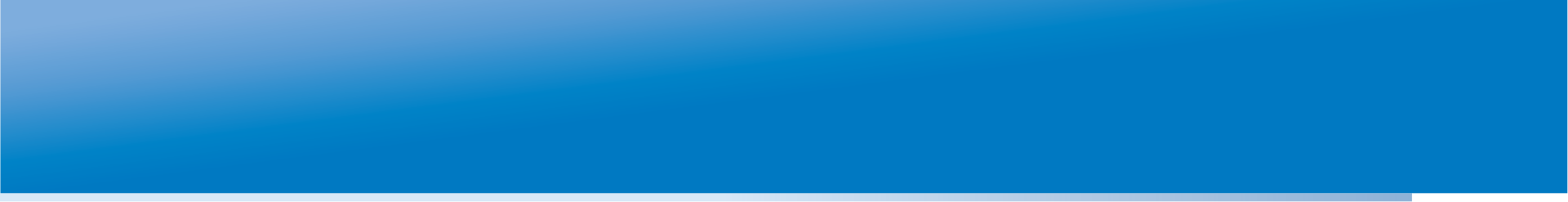 ПОДДЕРЖКА ОБУЧЕНИЯ
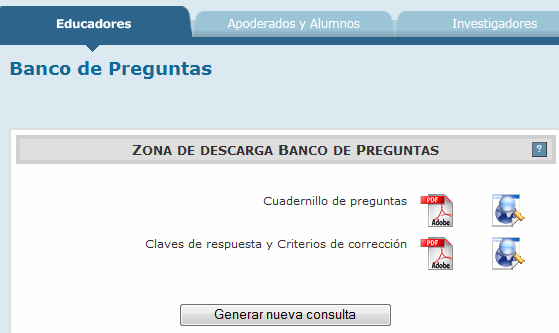 Он-лайн банк заданий
Используется с 2007 г.
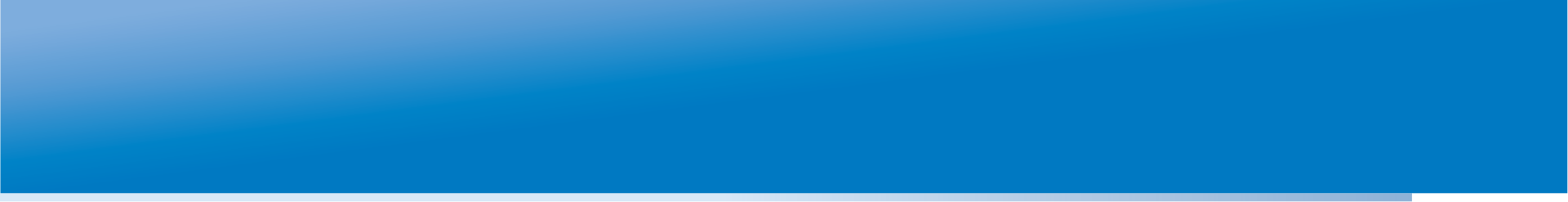 МОНИТОРИНГ ОБРАЗОВАТЕЛЬНОЙ ПОЛИТИКИ
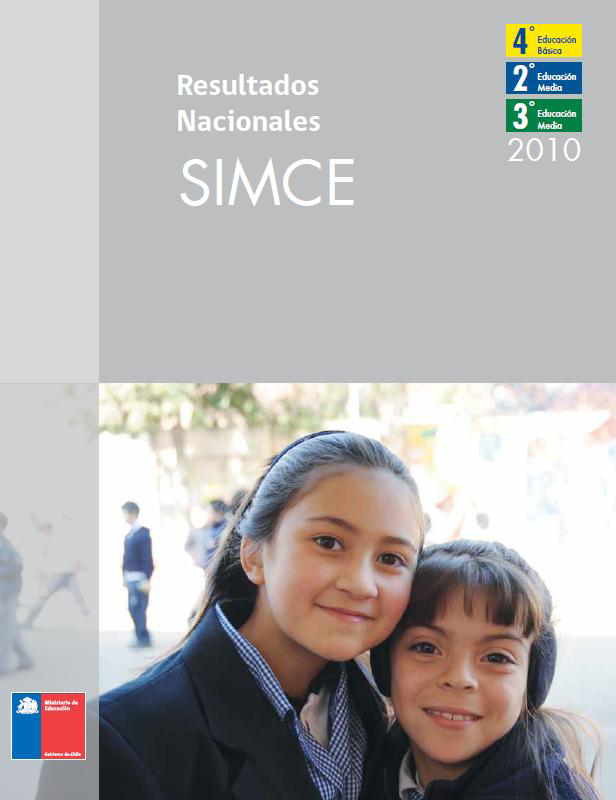 Увеличение информированности о качестве и справедливости в предоставлении образования

Нацеленность на школы с низкими достижениями

Оценка влияния реализуемых программ и действий
Национальный доклад
С 2006 г.
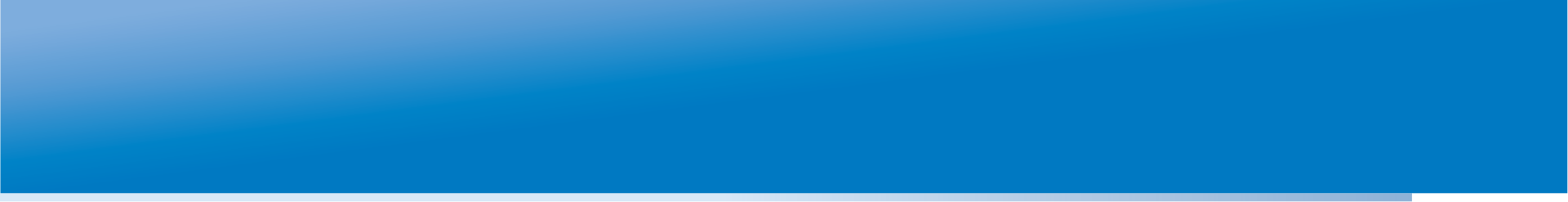 ОБЕСПЕЧЕНИЕ ПОДОТЧЁТНОСТИ
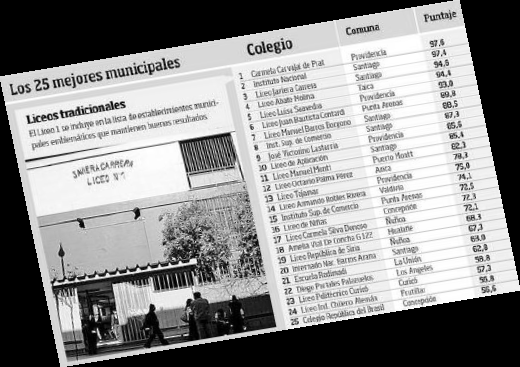 Отчёт для родителей (с 2005 г.)
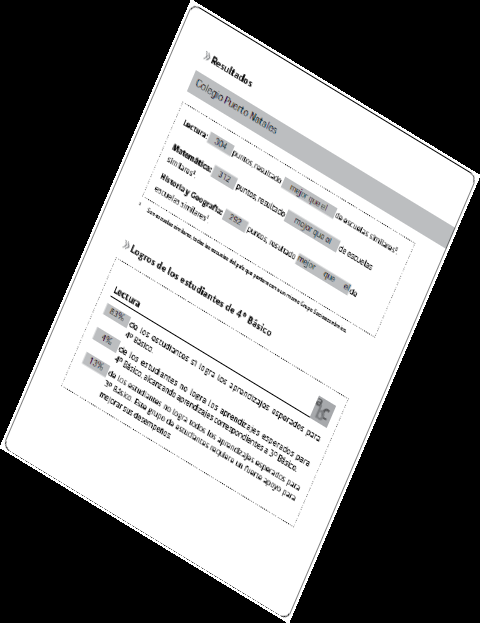 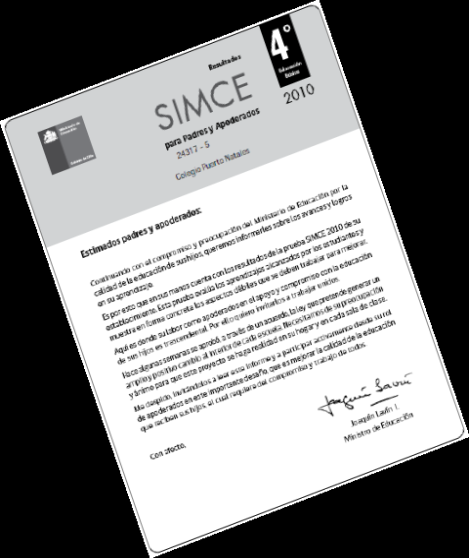 Публикация в газетах рейтингов и результатов тестирования в государственных школах.
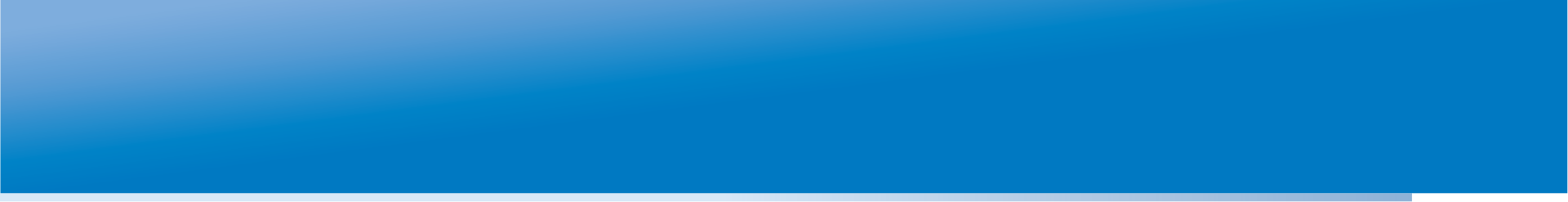 SIMCE. Информационные продукты
Руководство по проведению оценки (с 1988)
Школьный отчёт (с 1988)
Национальный отчёт (с 2006)
Приложение к газете (с 1995)
Отчёт для родителей (с 2005)
Он-лайн банк заданий (с 2007)
Комплект материалов для прессы (с 2006)
Файлы данных (с 2005)
Инструментарий анализа данных (с 2007)
Геоинформационная система (с 2010)
Вебсайт www.simce.cl (since 2001)
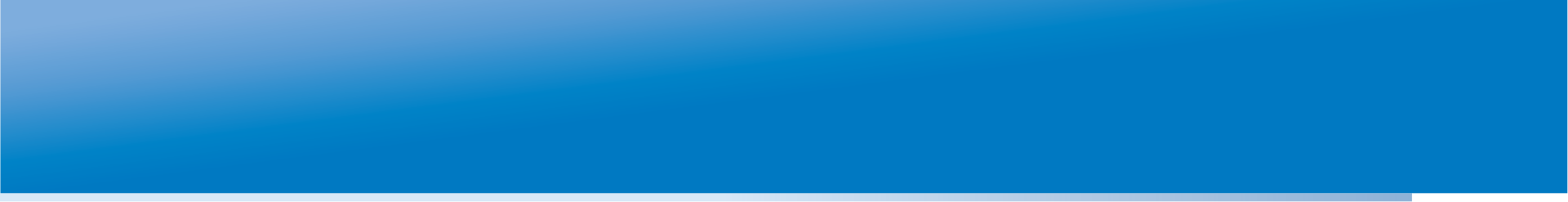 SIMCE. Распространение информации: Механизмы, Цели, Целевые группы, Содержание
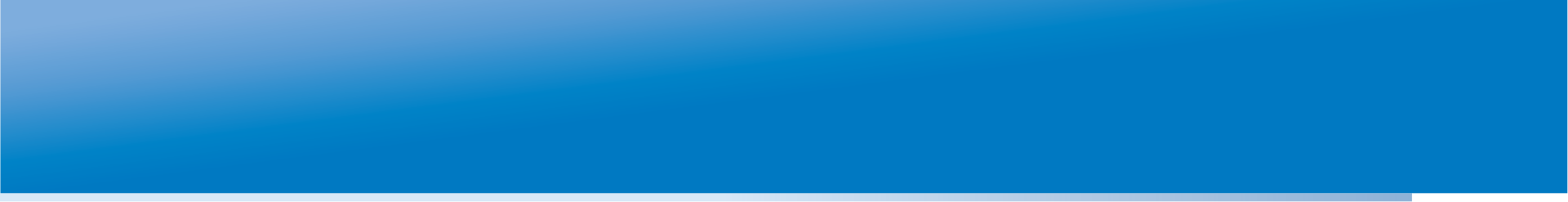 SIMCE. Геоинформаионная система
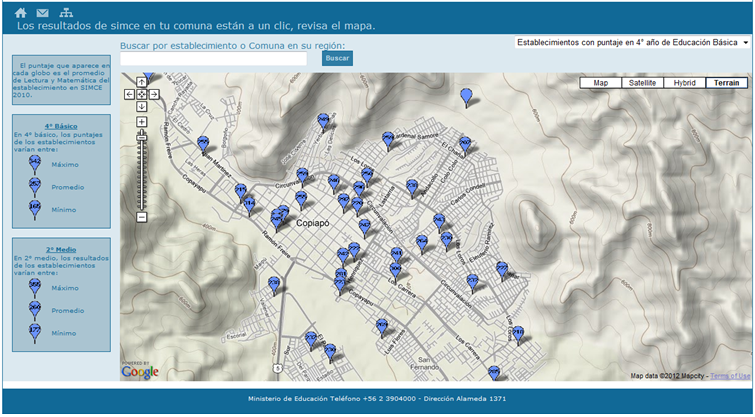 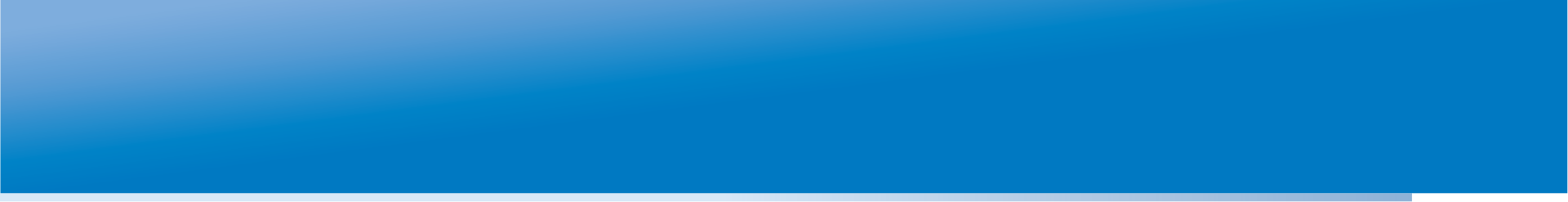 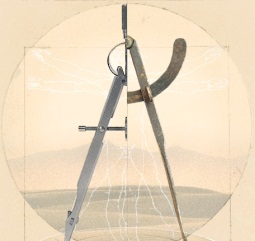 Рамка для проектирования и анализа мониторингов учебных достижений
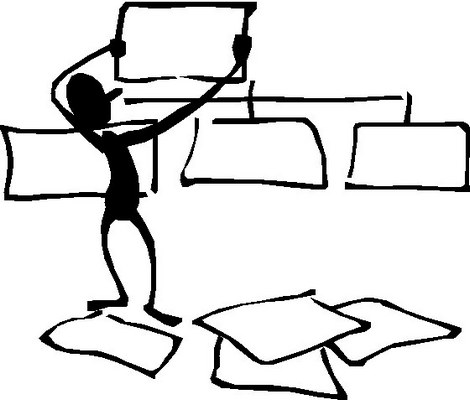 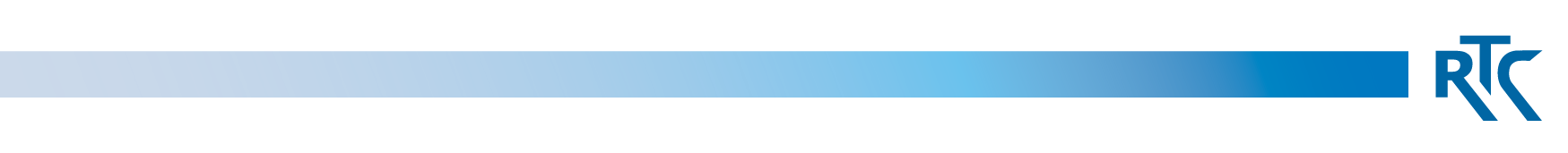 rtc.imerae@gmail.com
WWW.RTC-EDU.RU
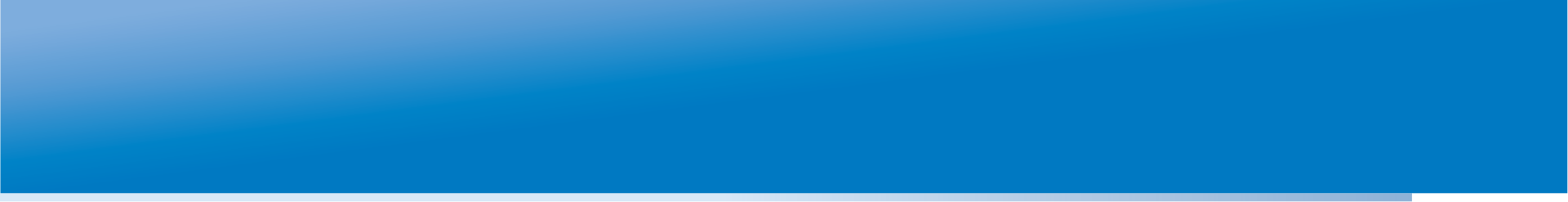 ТАБЛИЦА С ХАРАКТЕРИСТИКАМИ МОНИТОРИНГОВ
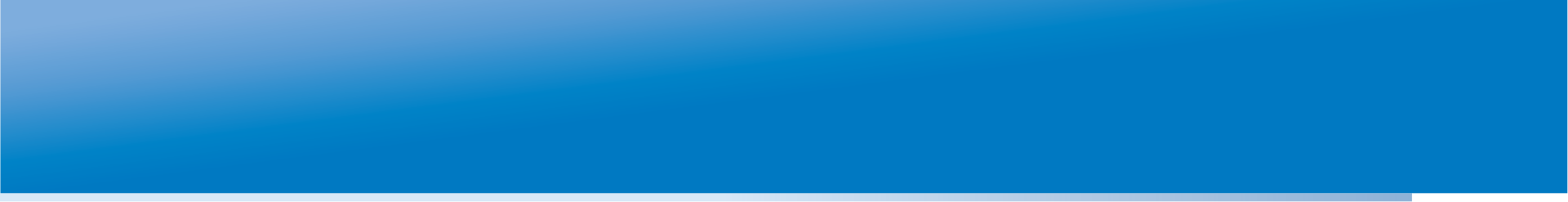 ТАБЛИЦА С ХАРАКТЕРИСТИКАМИ МОНИТОРИНГОВ
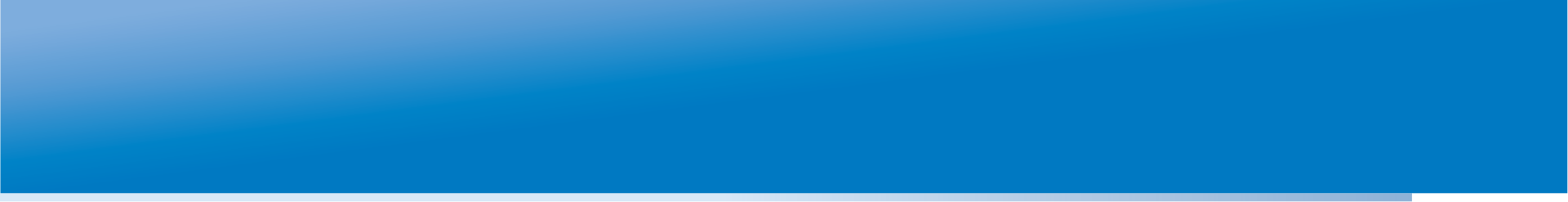 Ваши вопросы
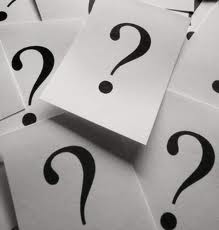 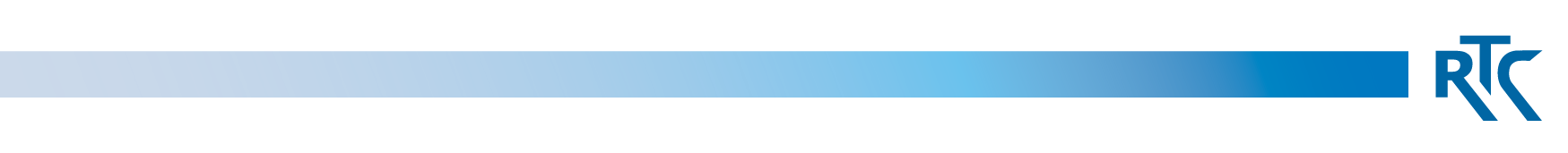 rtc.imerae@gmail.com
WWW.RTC-EDU.RU